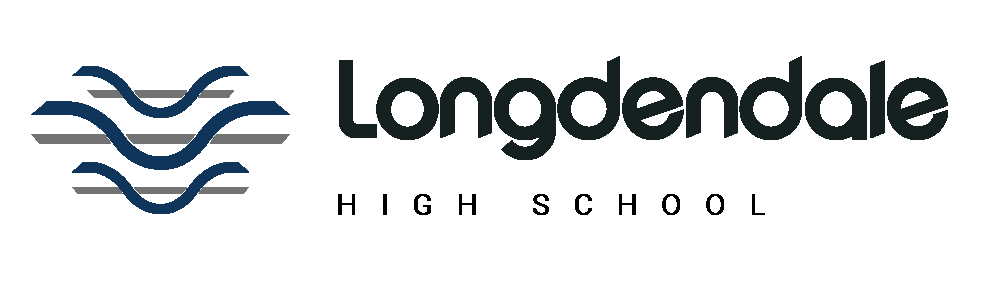 English Learning Journey
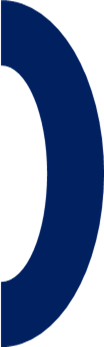 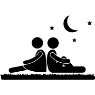 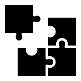 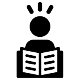 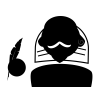 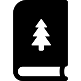 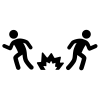 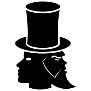 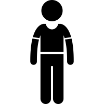 Romeo and Juliet or Macbeth
Boys Don’t Cry by Malorie Blackman
Revision and consolidation
A Christmas Carol or Dr Jekyll and Mr Hyde
Conflict and Unseen Poetry
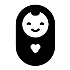 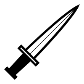 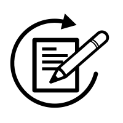 Literature Paper 1: Shakespeare and Contemporary Fiction
Literature Paper 2: 19th Century Novel and Poetry
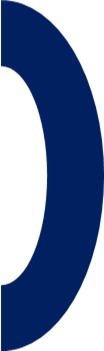 Literature Paper 1: Animal  Farm by George Orwell
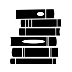 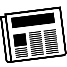 Language Paper 1: 19th Century Fiction and Imaginative Writing
Language Paper 2: Non-fiction Reading and Transactional Writing
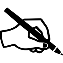 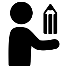 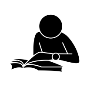 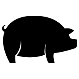 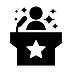 Literature Paper 2: A Christmas Carol by Charles Dickens
Language Paper 1: Imaginative Writing
Language: Spoken Language Endorsement
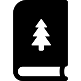 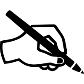 Literature Paper 2: Conflict Poetry and Unseen Poetry
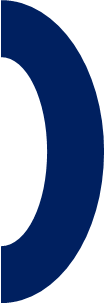 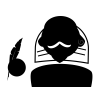 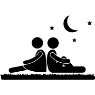 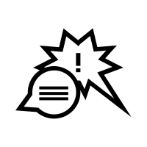 Language Paper 1: 19th Century Fiction
Literature Paper 1: Macbeth by William Shakespeare
Language Paper 2: Non-Fiction Reading
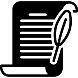 Romeo and Juliet by William Shakespeare
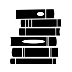 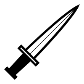 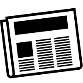 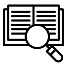 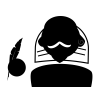 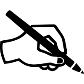 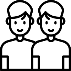 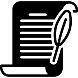 Faster Reading: Bloody Brothers by Willy Russell
Contemporary literature anthology: fiction, non-fiction and poetry.
Imaginative writing: describing character, setting and mood
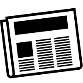 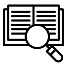 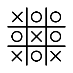 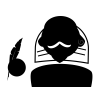 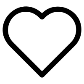 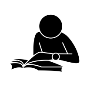 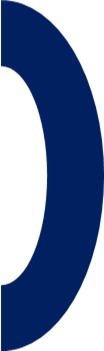 Reading for pleasure: Noughts and Crosses by Malorie Blackman
Much Ado About Nothing by William Shakespeare
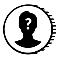 An introduction to Victorian literature
Reading for pleasure: The Woman in Black by Susan Hill
Social issues: war, identity and social class
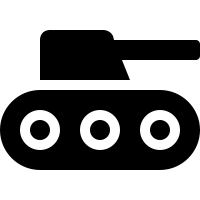 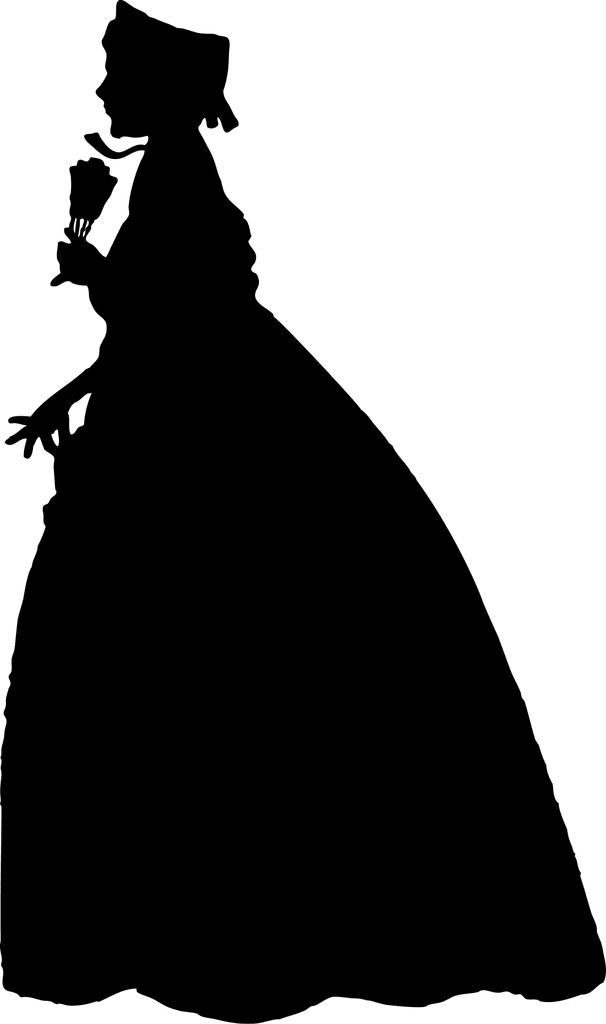 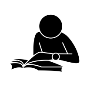 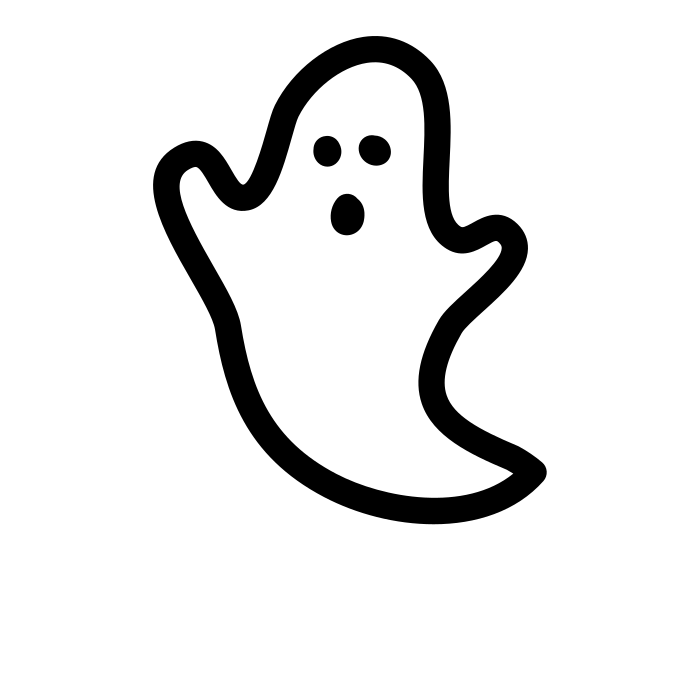 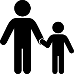 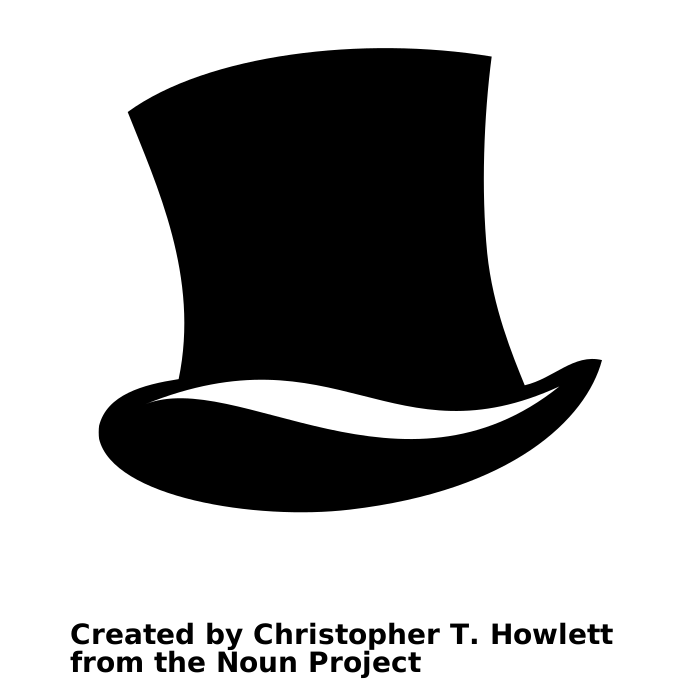 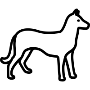 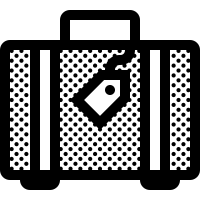 Social issues: poverty, crime, equality and marriage
Reading for pleasure: Of Mice and Men by John Steinbeck
Read and explore Refugee Boy by Benjamin Zephaniah
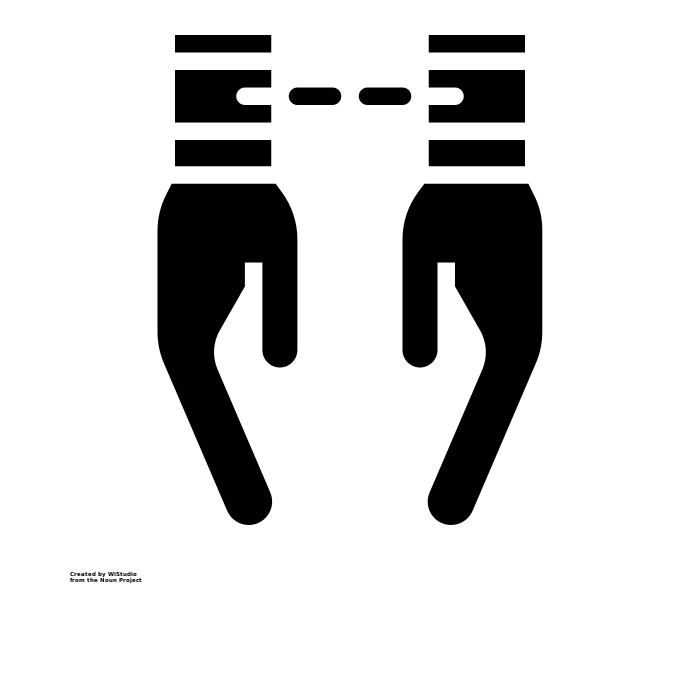 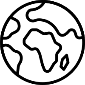 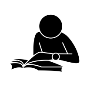 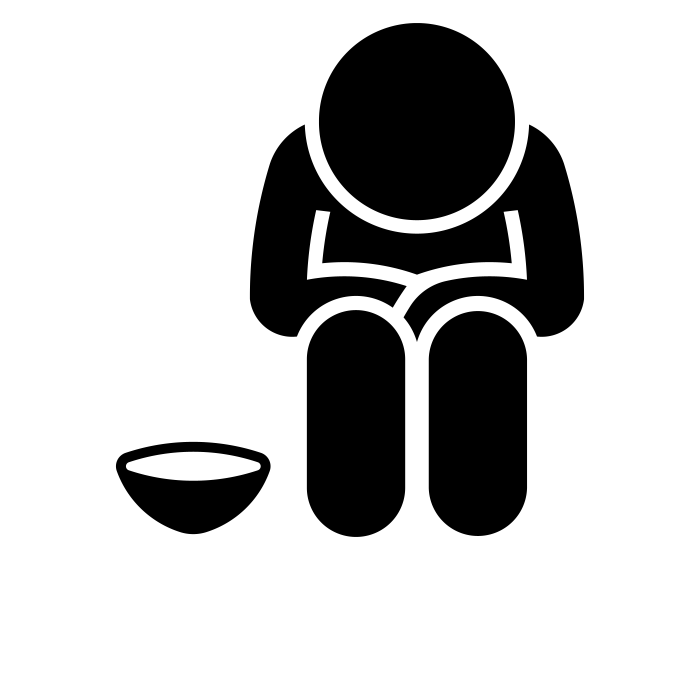 Reading for pleasure: The Curious Incident of the Dog in the Night Time by Mark Haddon
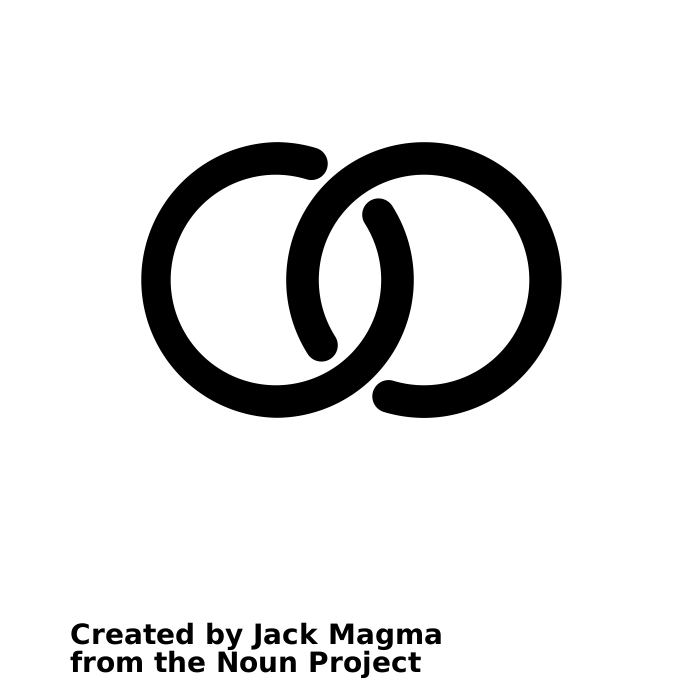 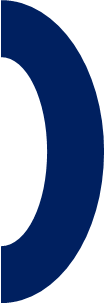 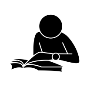 An introduction to Victorian literature
Effective writing: pathos, logos and ethos
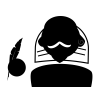 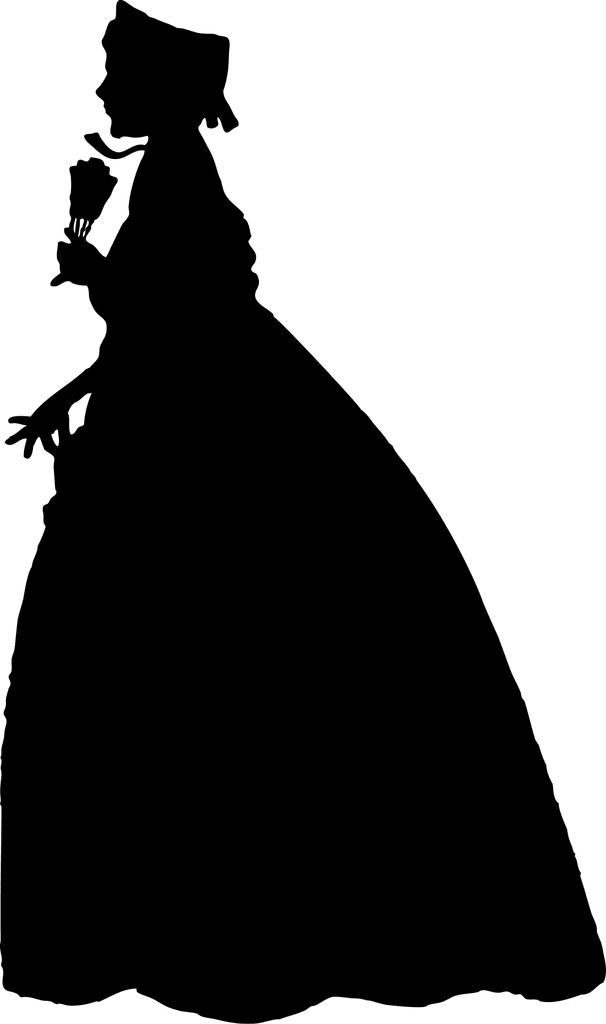 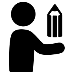 Imaginative writing: describing character, setting and mood
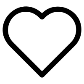 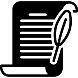 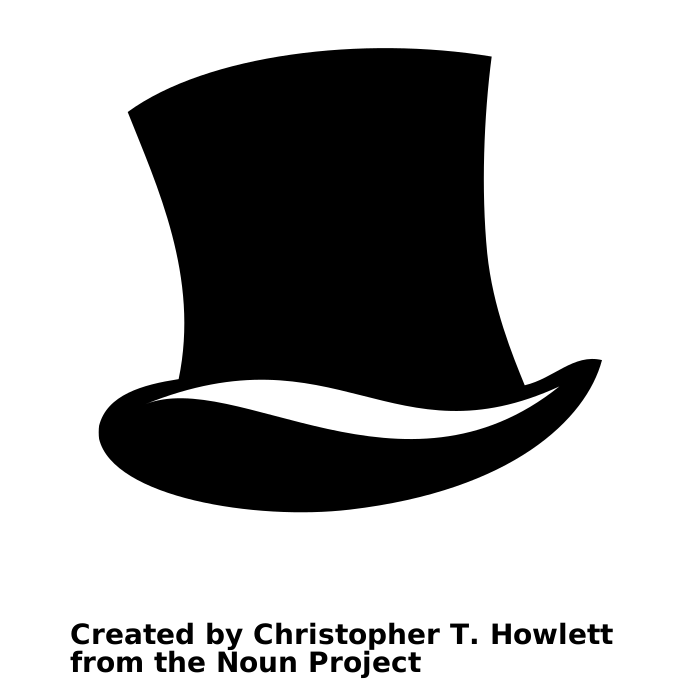 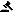 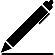 Much Ado About Nothing by William Shakespeare
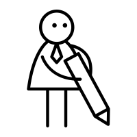 Identify and analyse narrative voice
Early story-telling: myths and legends
Epic poetry and Chaucer’s Tales
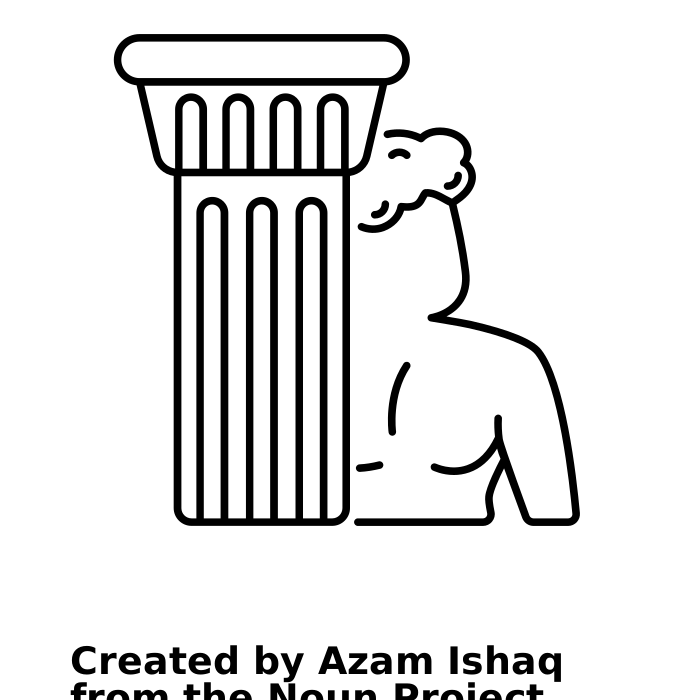 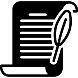 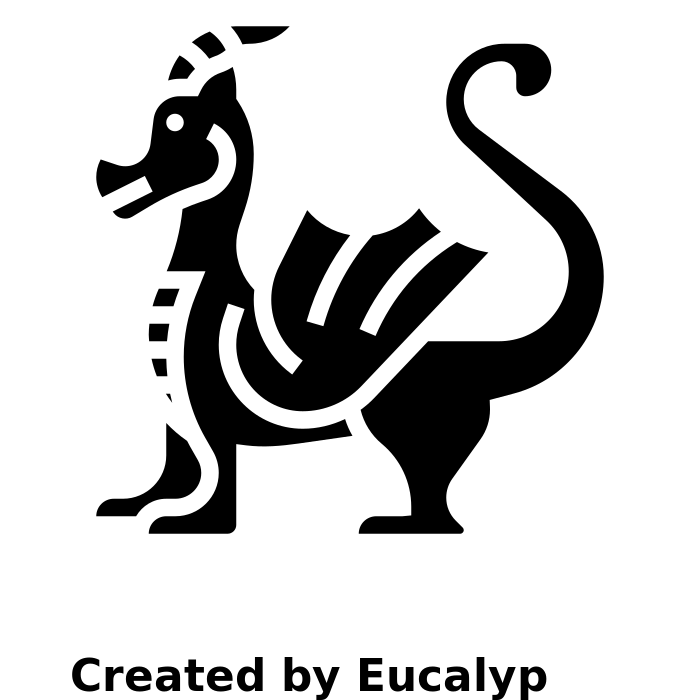 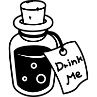 Reading for pleasure: Alice’s Adventures in Wonderland by Lewis Carrol
Read and explore Once by Morris Gleitzman
Reading for pleasure: Kensuke’s Kingdom by Michael Morpurgo
Presentations analysing Holocaust poetry
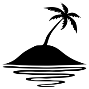 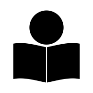 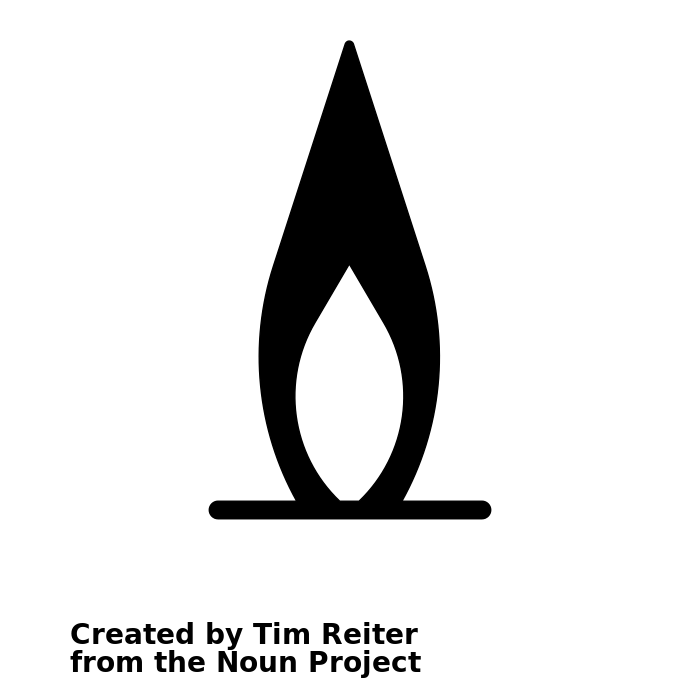 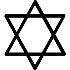 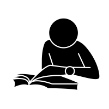 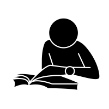 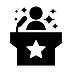 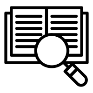 “Remember: one book, one pen, one child, and one teacher can change the world.” Malala Yousafzai
YEAR
YEAR
YEAR
YEAR
9
11
10
8
YEAR
7